General External Memory System for Graph Processing2024.04.09
Ma Haotian
Supervised by Prof. Yeh-Ching Chung
School of Data Science
Chinese University of Hong Kong, Shenzhen
Outline
Introduction
Related Work
Preliminaries
Proposed Methods
Performance Evaluation 
Conclusions
2
Introduction
Related Work
Preliminaries
Proposed Methods
Performance Evaluation 
Conclusions
Graph External Memory System
3
Introduction
Why Graph？
Many useful applications are based on graph
Different types of graphs
Different types of application
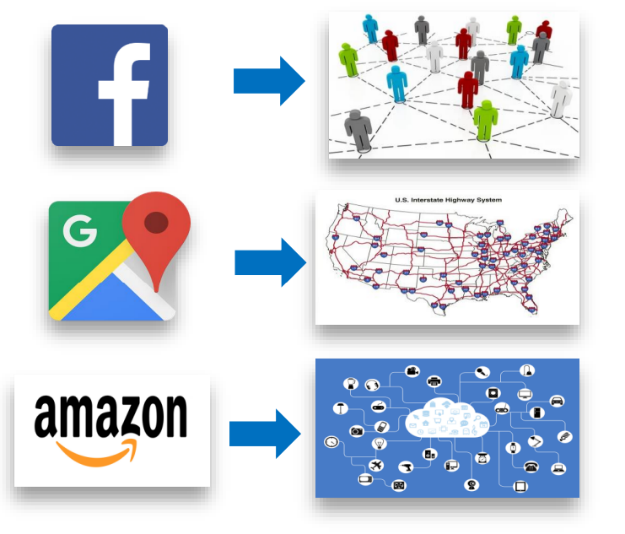 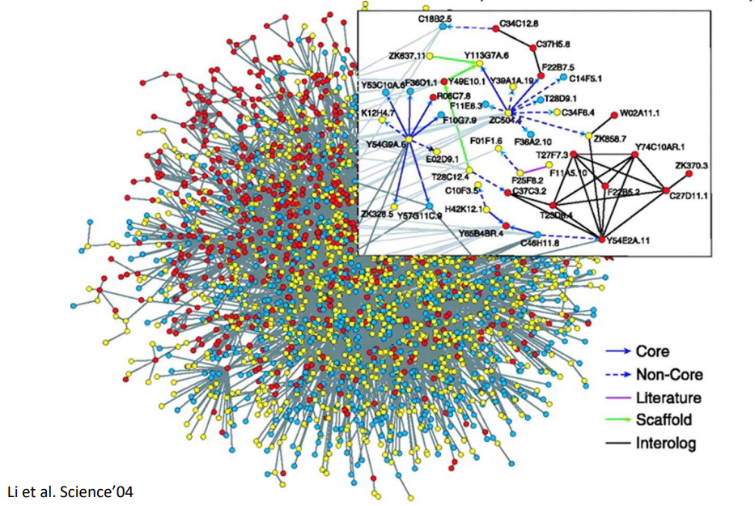 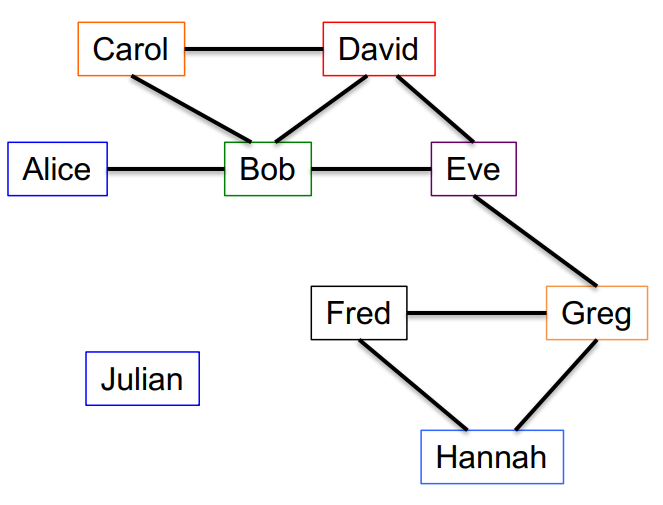 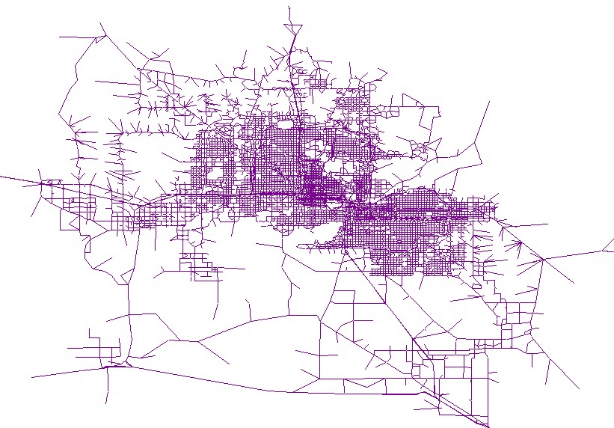 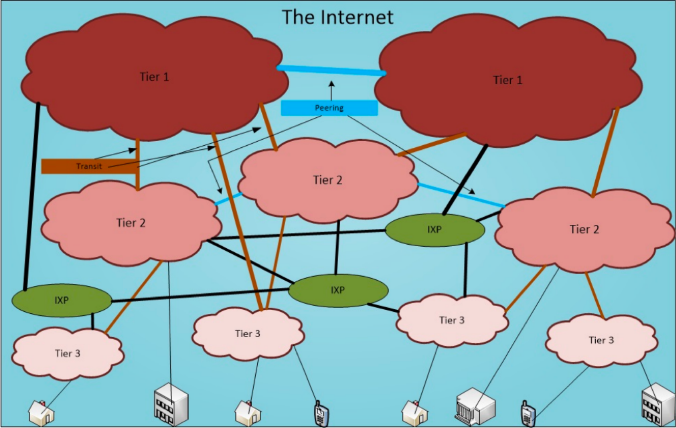 Social Network
Transportation Network
Computer Network
Protein-Protein Interaction
Introduction
Graph Algorithm
Different graph algorithms serve different applications
BFS
DFS
Random Walk
Subgraph isomorphism
Strongly Connected Component (SCC)
Shortest Path (SP)
PageRank (PR)
Dominating Set (DS)
Graph Decomposition (Take K-core as an example)
Graph Diameter (Diam)
5
Introduction
Graph Algorithm Feature
Most common access pattern:



Random access of vData causes low locality



Each time, only a subset of data is randomly (unpredictable) fetched for processing

For most of graph algorithm, data access has low spatial locality
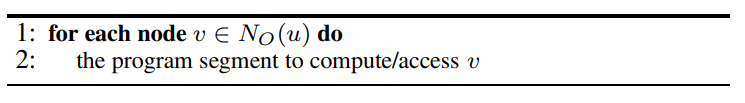 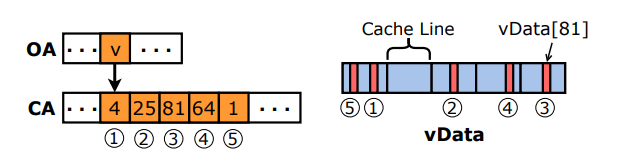 6
Introduction
Graph Algorithm Feature 

Algorithm with high complexity
Graph algorithm might take several iterations of whole graph to complete
PageRank, Shortest Path, K-core Decomposition…

Some graph algorithms are NP-hardness
Subgraph isomorphism
7
Introduction
Challenges of Current Graph Processing (view of system)
Insufficient Memory for processing

Graph sizes grows fast

Facebook graph has reached terabytes on 2016

Probably grows faster because big data analytics

Memory is not sufficient for obtaining the
	whole graph and process.
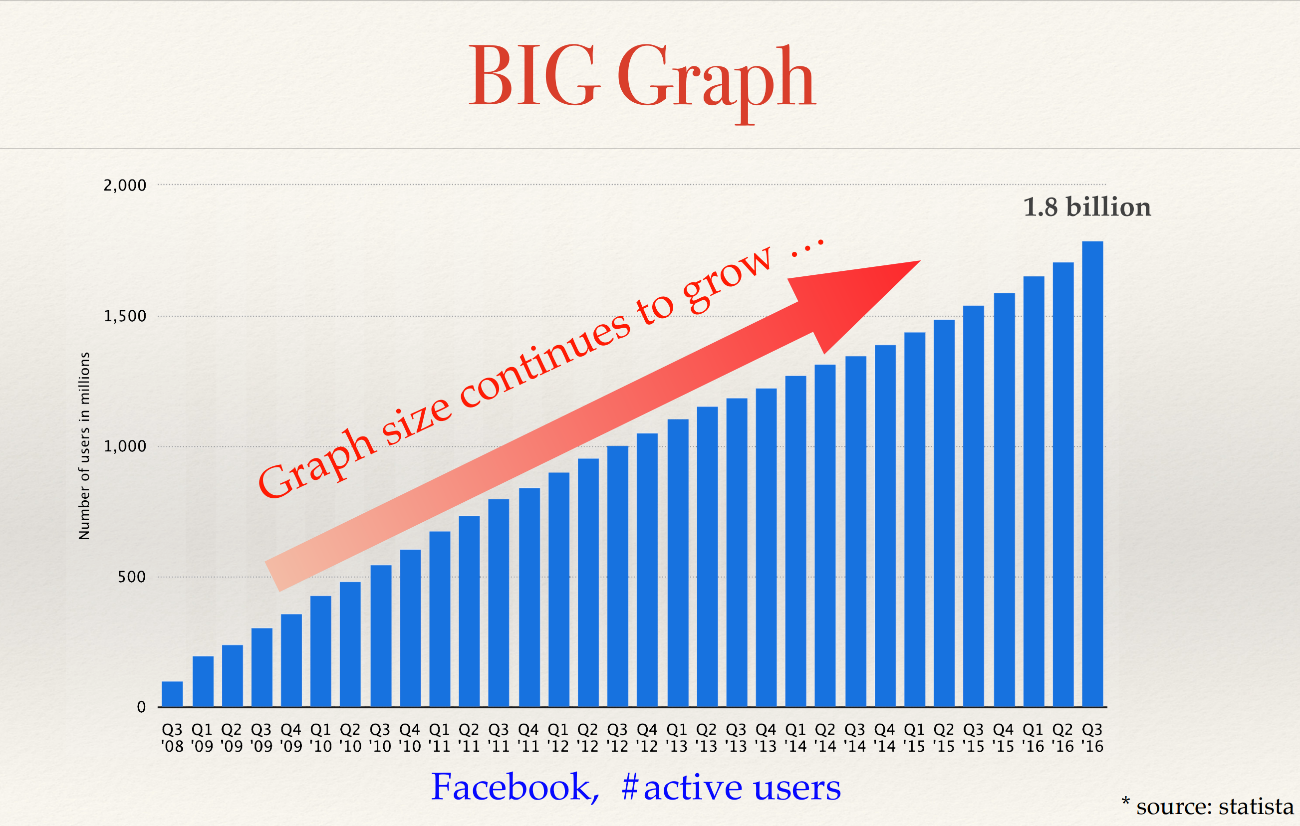 8
Introduction
Solutions to Insufficient Memory
Distributed Graph processing system
Pros:
Fast processing; Large distributed memory; 
Cons:
Bottleneck by network; Higher price; Scalability issues; Implementation difficulties
Then it comes to external memory solution
Pros:
Lower cost; Easy for implementing and further development; Comparable speed to distributed system
Cons:
High overhead on I/O loading and page-fault interruption
need to be overcome
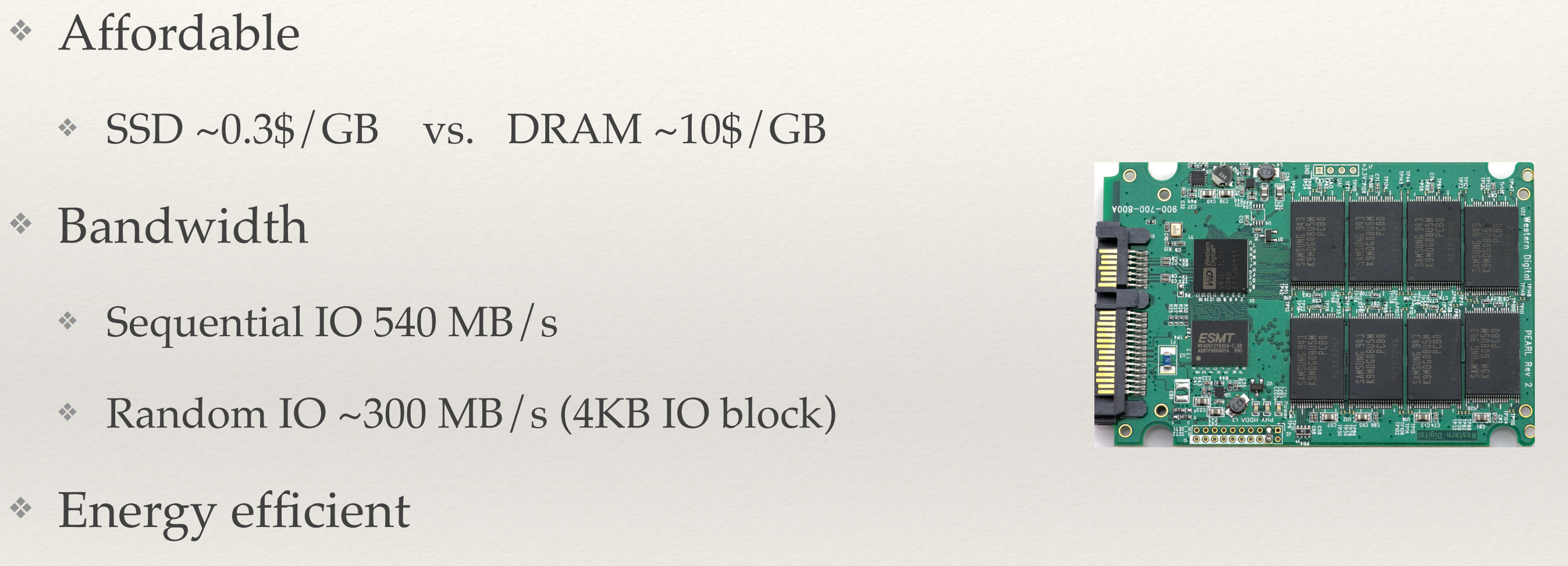 9
Introduction
Related Work
Preliminaries
Proposed Methods
Performance Evaluation 
Conclusions
Graph External Memory System
10
Related work
11
Related work
Classification of existing External-Memory Graph processing system
Type of external-memory approach
Partitioned Graph and executing graph analytics by partition
Utilizing sequential read speed
Using Asynchronous I/O in page-grained (4KB in usual)
Minimizing the number of useless page loaded
Overlapping I/O overhead by computation
Algorithm specific
BFS-like Algorithm
Each time, only a subset of edge lists will be fetched for visiting, and it is hard to predict the access pattern

All-active Algorithms (PageRank, Collaborative Filtering)
All vertices and their adjacent lists are processed in each iteration

A vertex accesses multiple edge lists
Triangle Counting; Scan statistic

External-Memory Graph system are in various types
12
Related work
State-of-the-art System picked in this seminar
Graphchi (OSDI’ 12) 
FlashGraph (FAST’ 15) 
Graphene (FAST’ 17) 
IOE-order (FAST’ 22)
CLIP (ATC’ 17) 
GraphSSD (ISCA’ 19)
Blaze (SC’ 22)
13
Introduction
Related Work
Preliminaries
Proposed Methods
Performance Evaluation 
Conclusions
Graph External Memory System
14
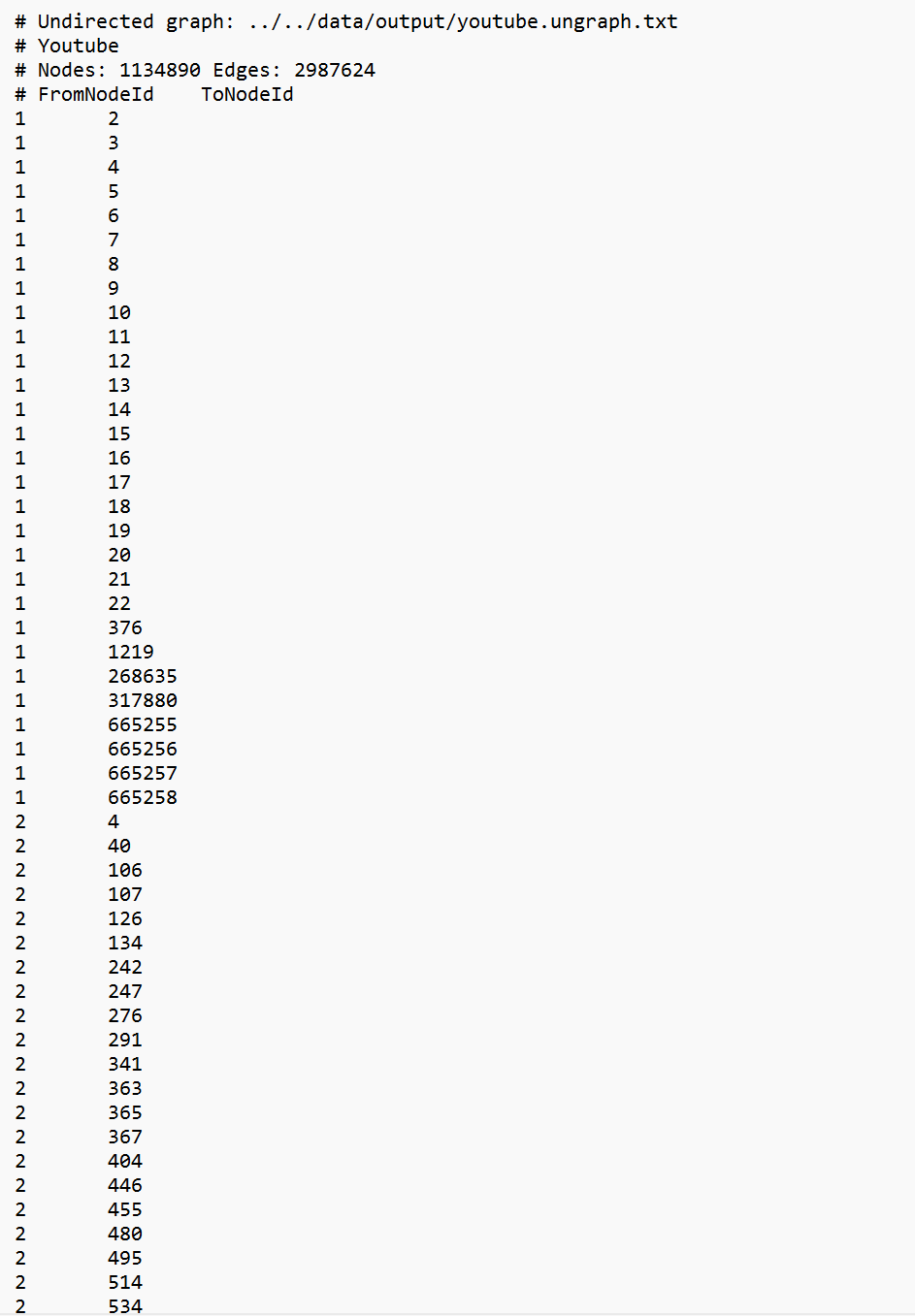 Graph Layout
Compressed Format
Compress Sparse Row (CSR)
Compress Sparse Column (CSC)

Edge Array

Grid
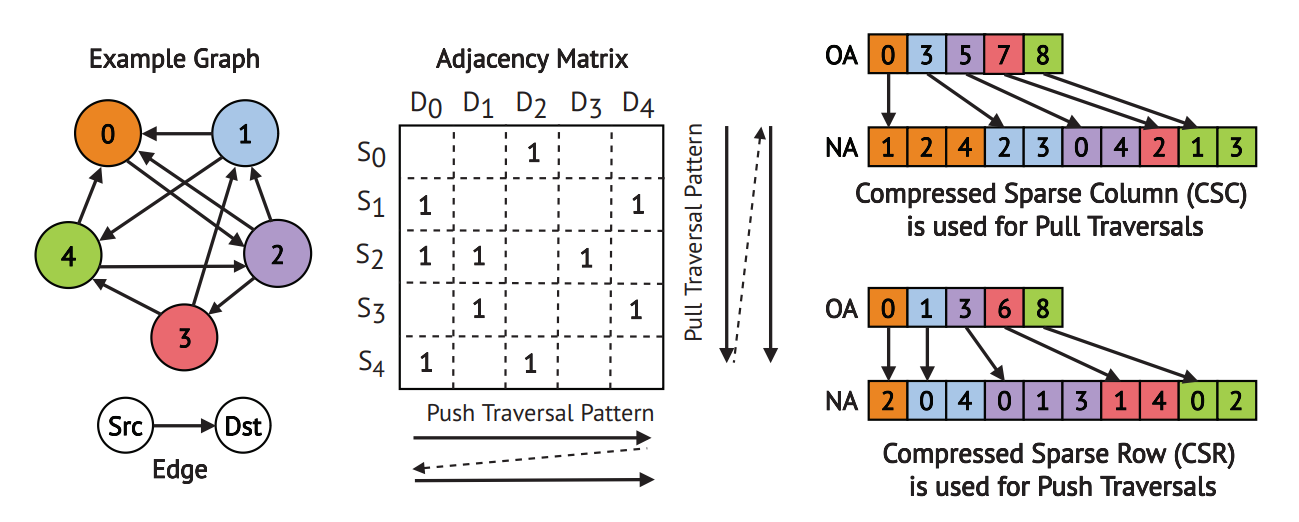 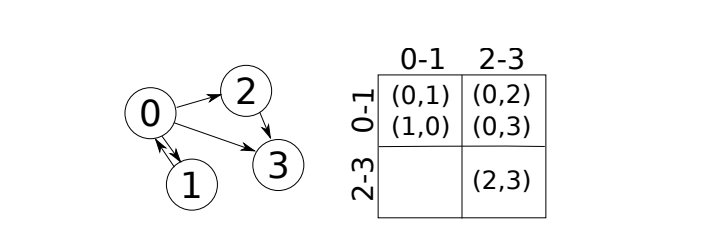 Preliminaries
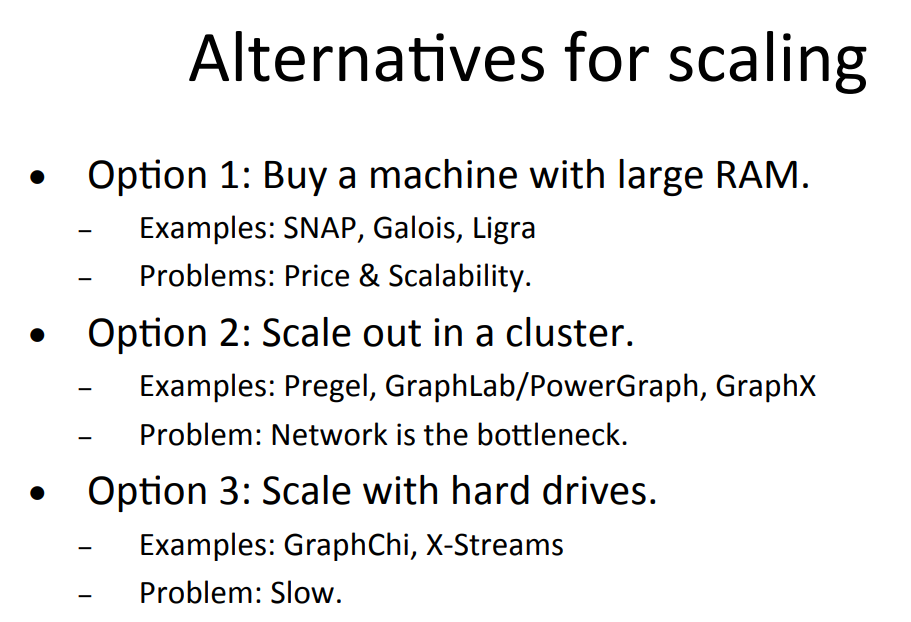 Different type of general solutions
Partition; Asyc I/O; Merge I/O
Disk-based; SSD-based
16
Preliminaries
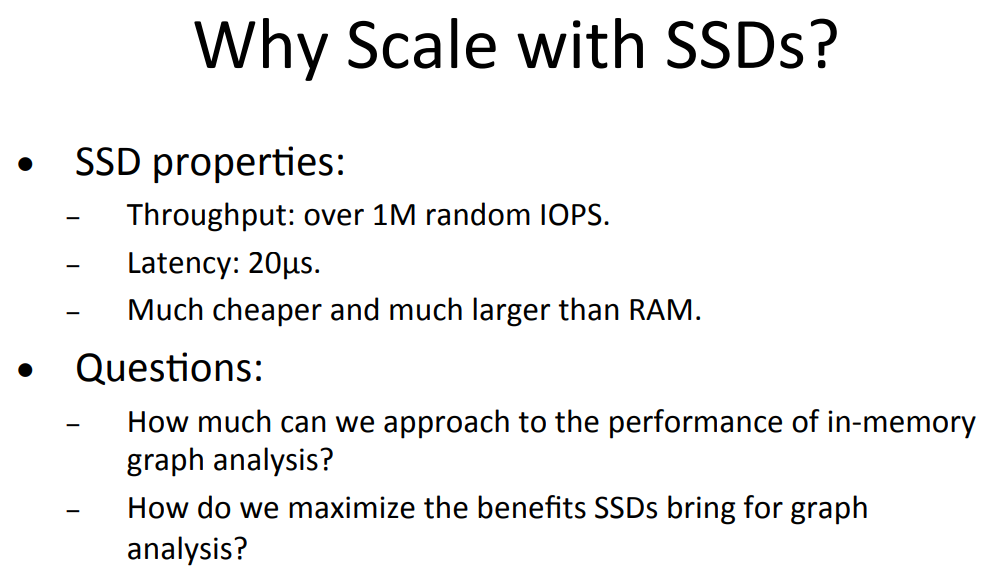 Different type of general solutions
Partition; Asyc I/O; Merge I/O
Disk-based; SSD-based
17
Preliminaries
SSD challenges:
From FlashGraph (FAST’ 15)
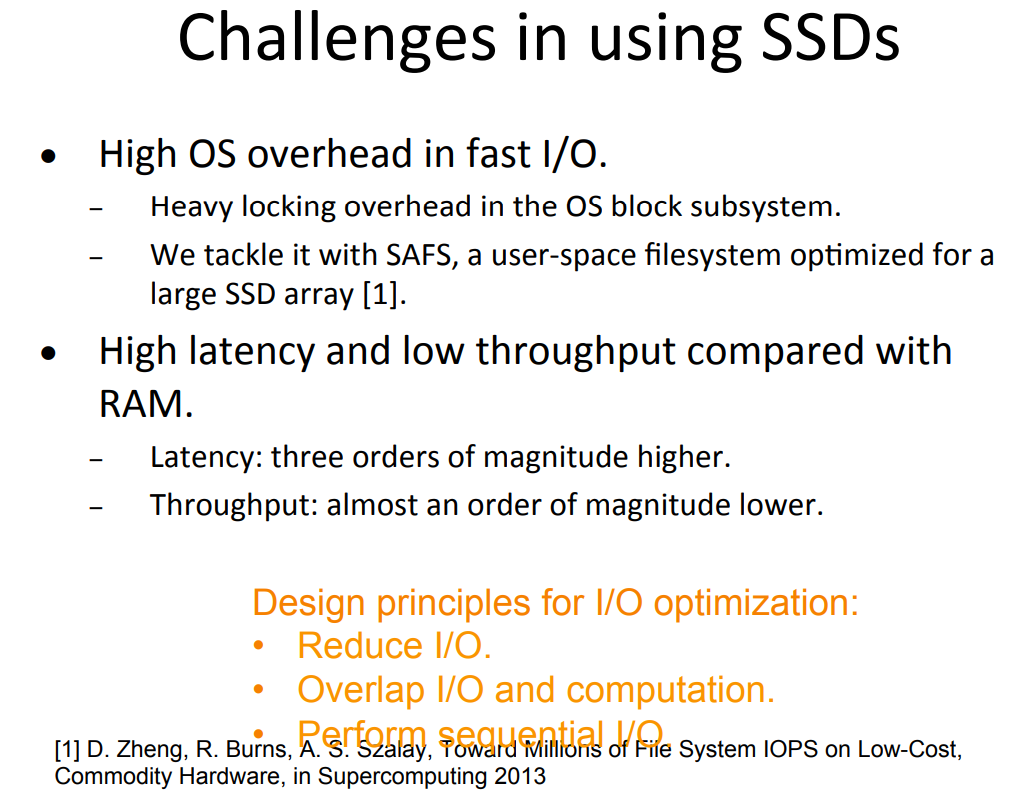 18
Introduction
Related Work
Preliminaries
Proposed Methods
Performance Evaluation 
Conclusions
Graph External Memory System
19
Proposed Methods
GraphChi OSDI’ 12
GraphChi: Large-Scale Graph Computation on Just a PC
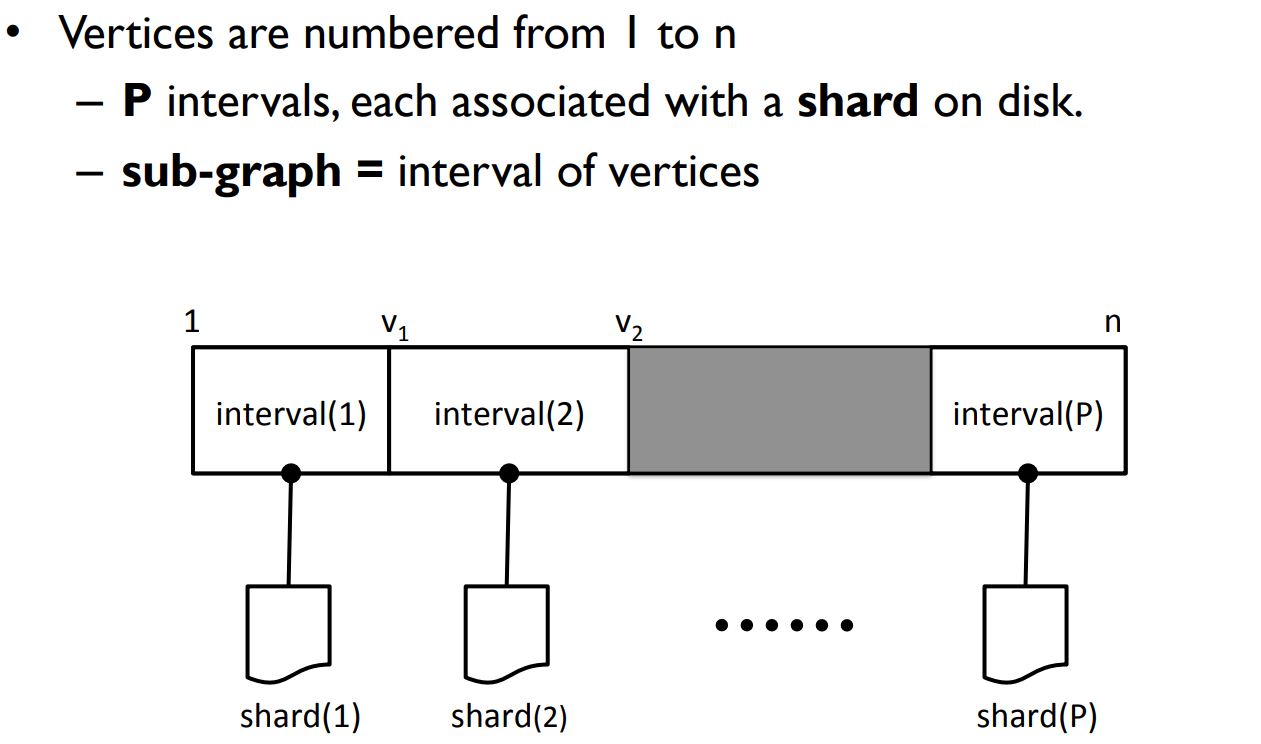 20
Proposed Methods
GraphChi OSDI’ 12
GraphChi: Large-Scale Graph Computation on Just a PC
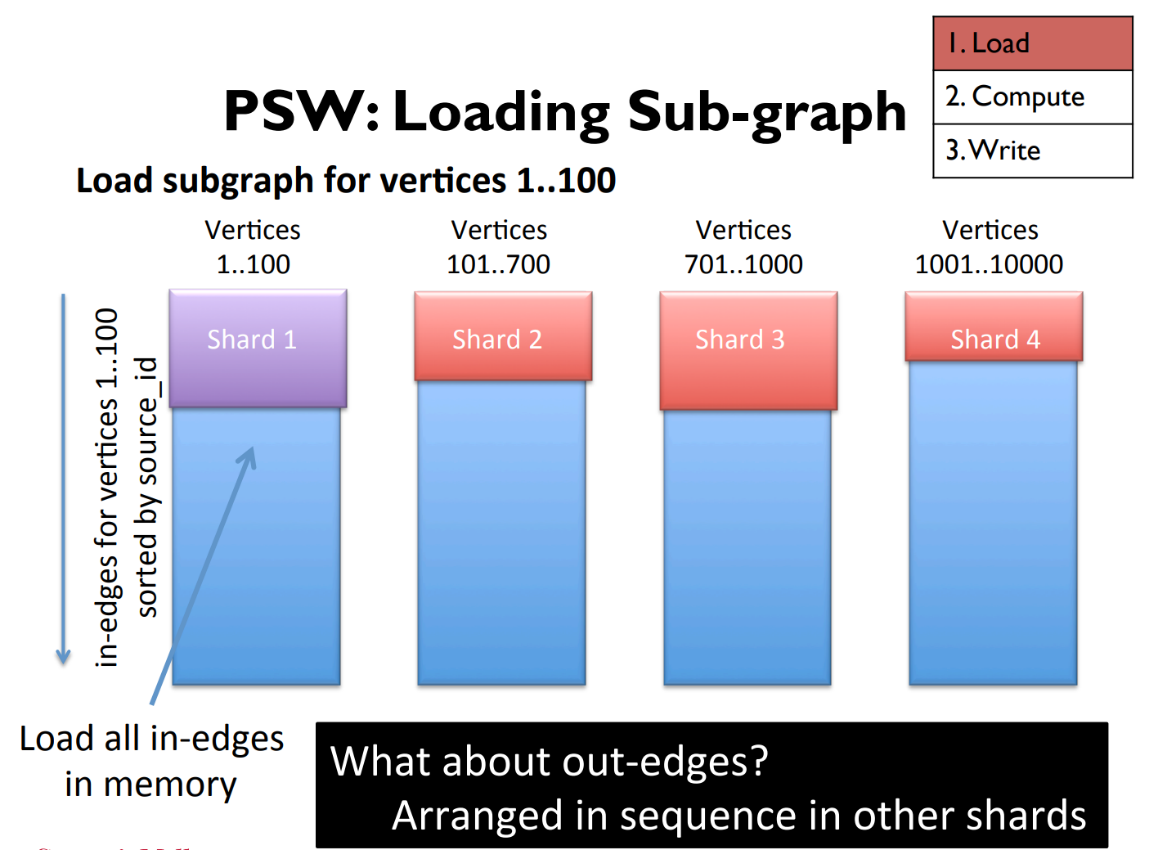 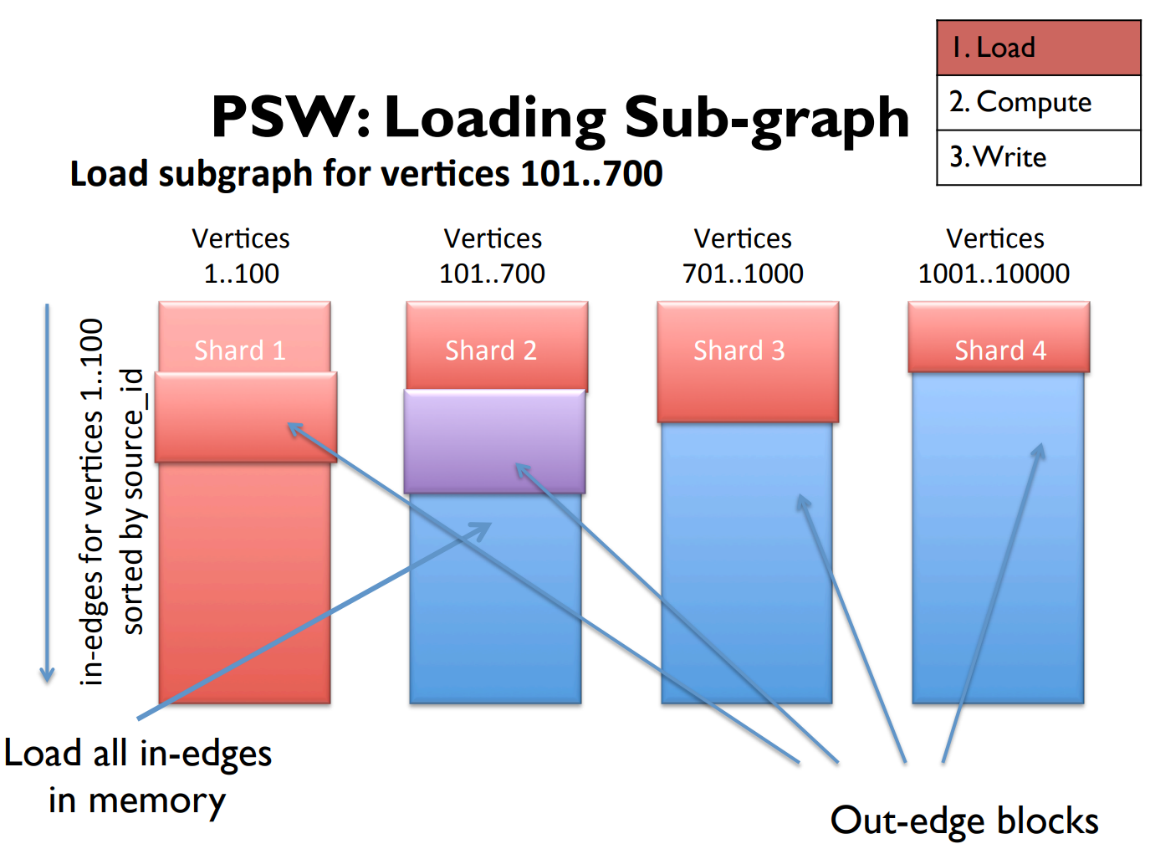 21
Proposed Methods
GraphChi OSDI’ 12
GraphChi: Large-Scale Graph Computation on Just a PC
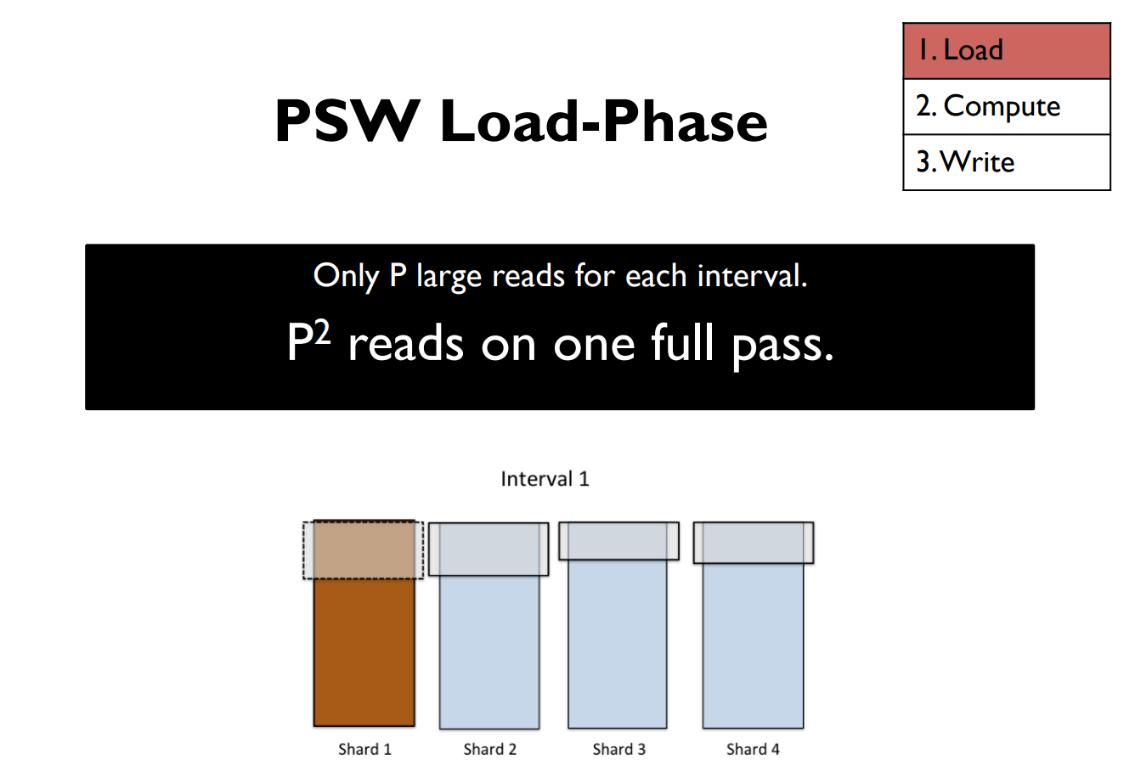 22
Proposed Methods
FalshGraph FAST’ 15
FlashGraph: Processing Billion-Node Graphs on an Array of Commodity SSDs
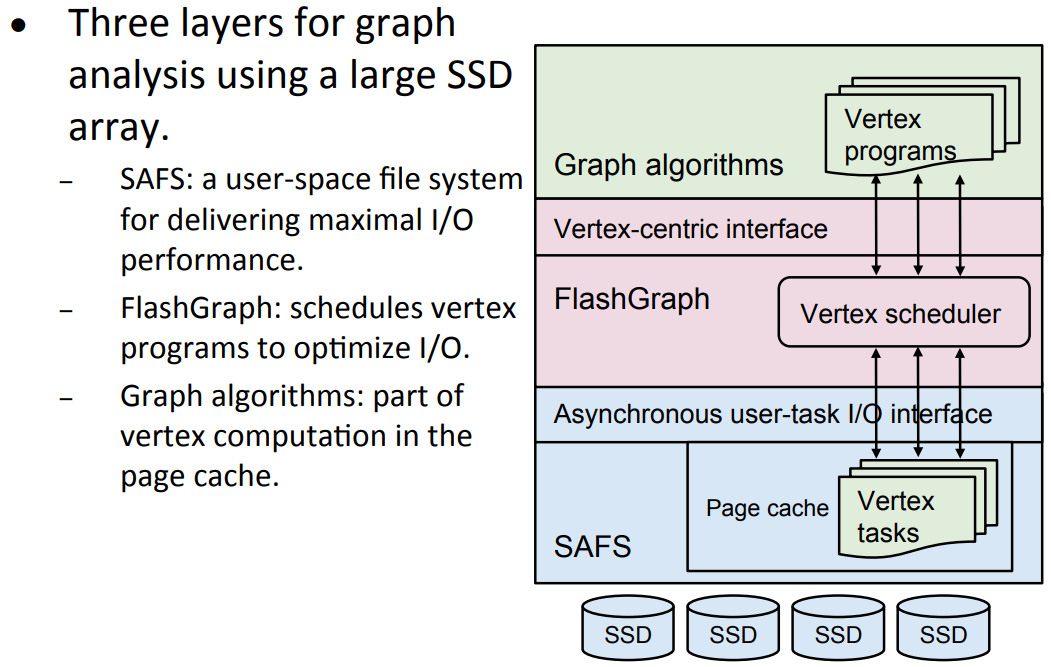 23
Proposed Methods
FalshGraph FAST’ 15
FlashGraph: Processing Billion-Node Graphs on an Array of Commodity SSDs
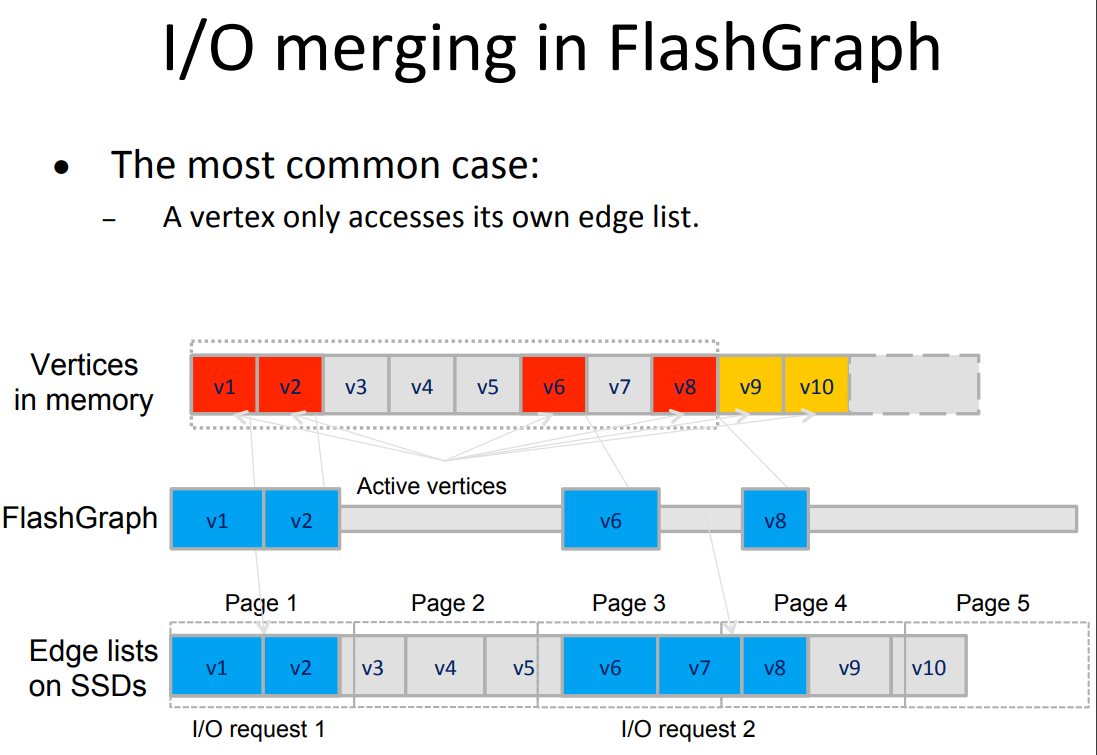 24
Proposed Methods
FalshGraph FAST’ 15
FlashGraph: Processing Billion-Node Graphs on an Array of Commodity SSDs
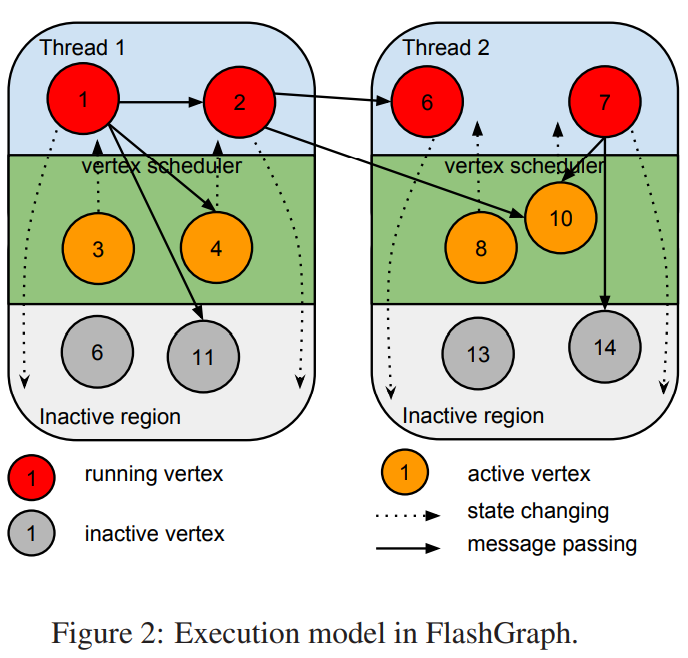 25
Proposed Methods
Graphene FAST’ 17
Graphene: Fine-Grained IO Management for Graph Computing
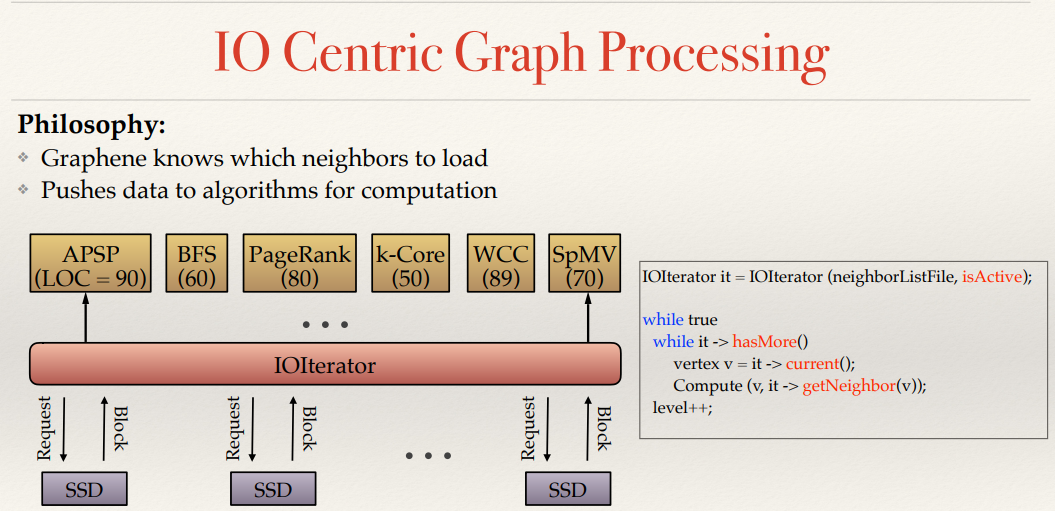 26
Proposed Methods
Graphene FAST’ 17
Graphene: Fine-Grained IO Management for Graph Computing
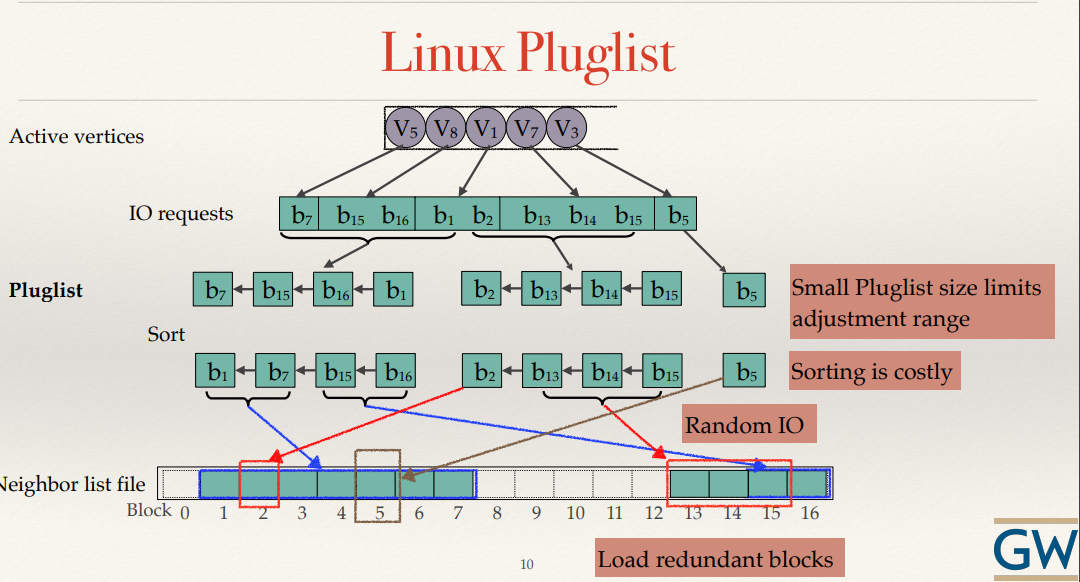 27
Proposed Methods
Graphene FAST’ 17
Graphene: Fine-Grained IO Management for Graph Computing
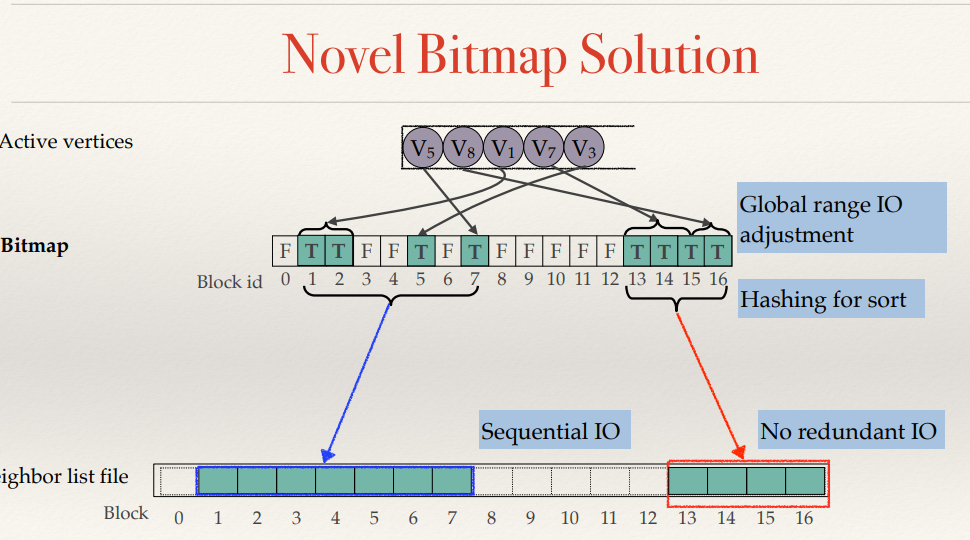 28
Proposed Methods
Graphene FAST’ 17
Graphene: Fine-Grained IO Management for Graph Computing
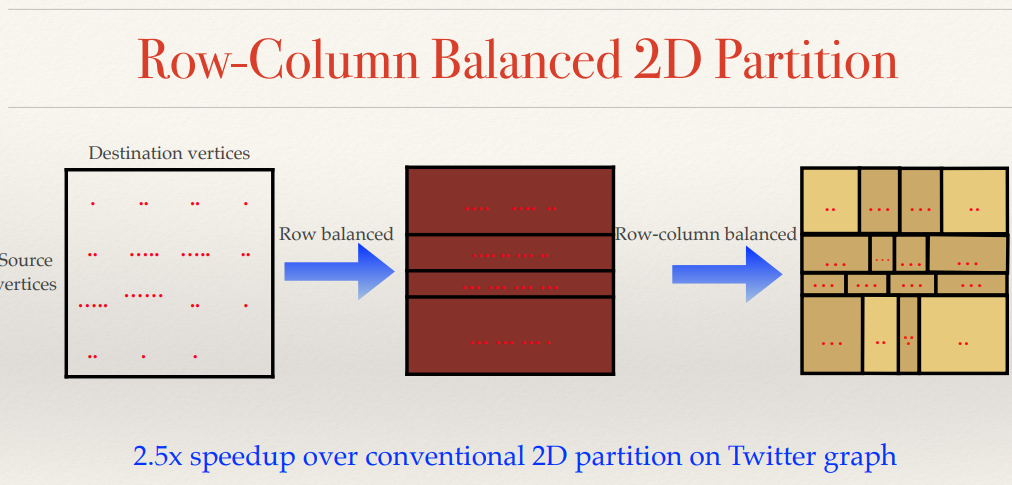 29
Proposed Methods
IOE-order FAST’ 22
 (Note: Build base on principle of Graphene FAST’ 15)
Practicably Boosting the Processing Performance of BFS-like Algorithms on Semi-External Graph System via I/O-Efficient Graph Ordering
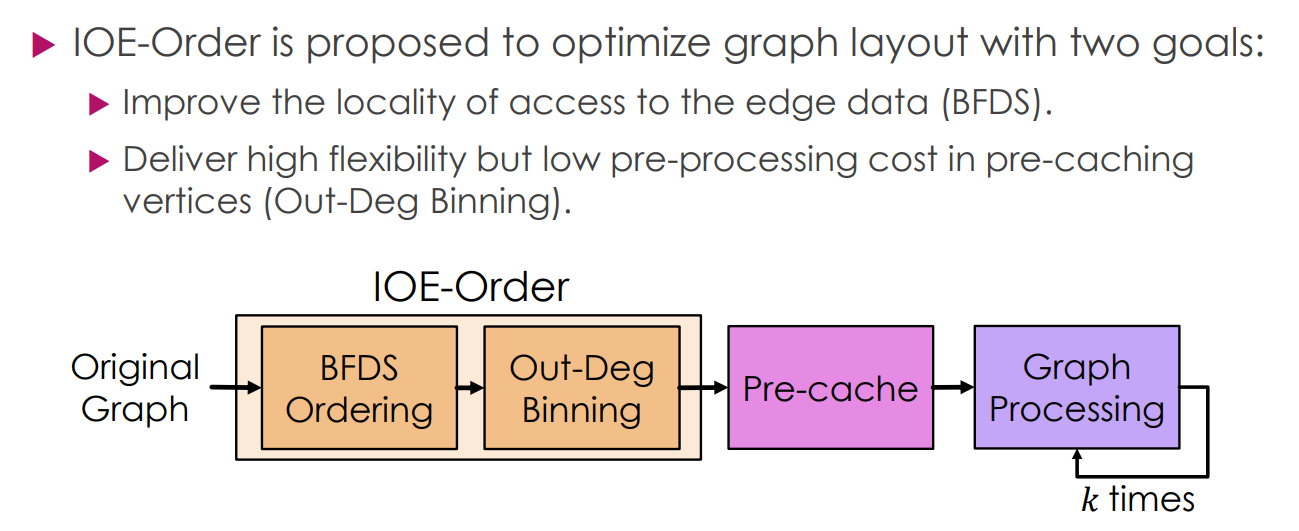 30
Proposed Methods
IOE-order FAST’ 22
Practicably Boosting the Processing Performance of BFS-like Algorithms on Semi-External Graph System via I/O-Efficient Graph Ordering
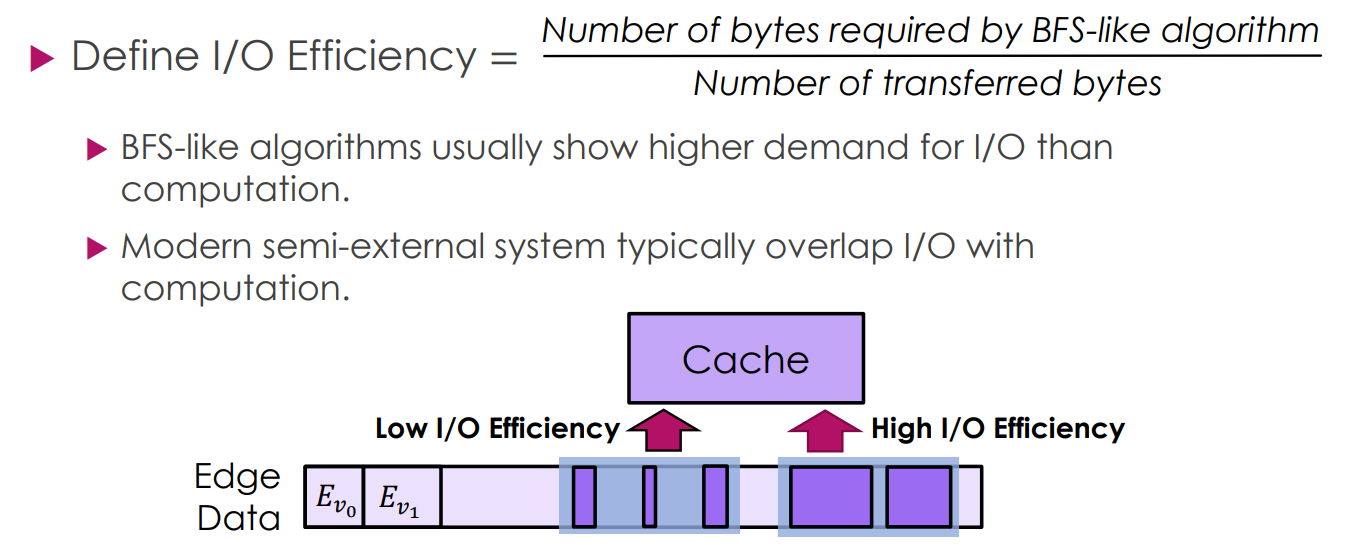 31
Proposed Methods
IOE-order FAST’ 22
Practicably Boosting the Processing Performance of BFS-like Algorithms on Semi-External Graph System via I/O-Efficient Graph Ordering
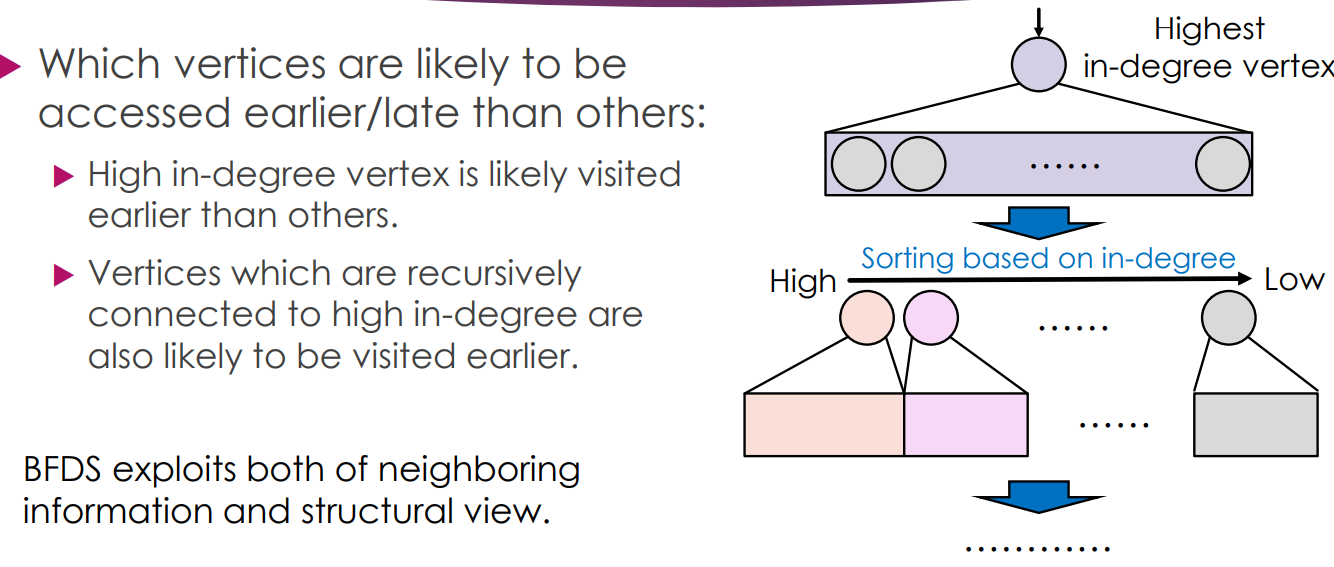 32
Proposed Methods
IOE-order FAST’ 22
Practicably Boosting the Processing Performance of BFS-like Algorithms on Semi-External Graph System via I/O-Efficient Graph Ordering
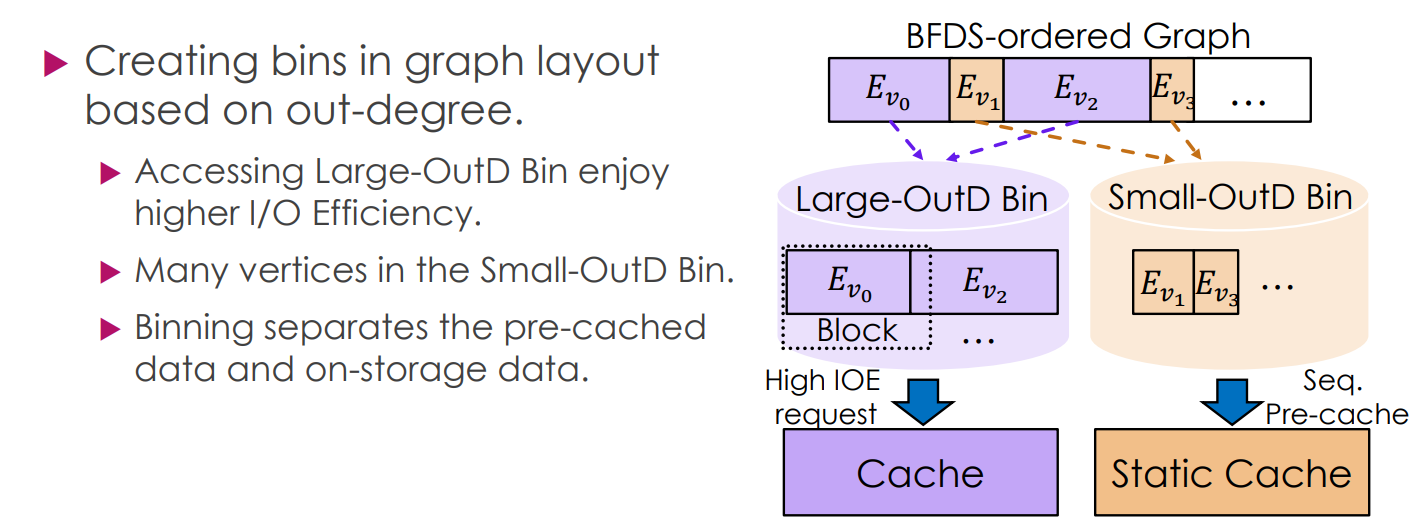 33
Proposed Methods
IOE-order FAST’ 22
Practicably Boosting the Processing Performance of BFS-like Algorithms on Semi-External Graph System via I/O-Efficient Graph Ordering
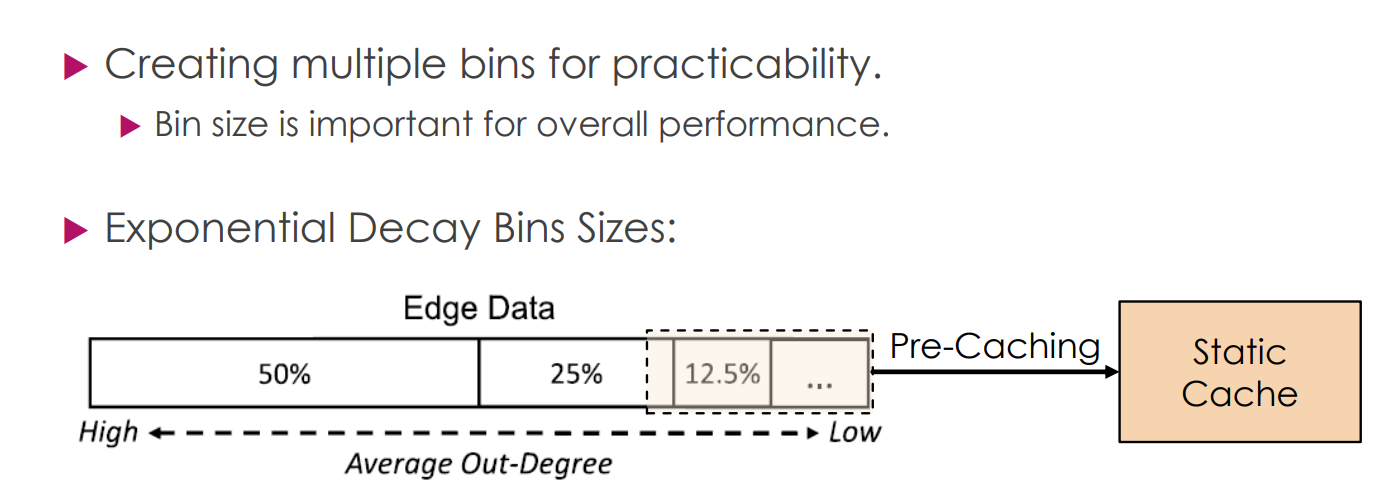 34
Proposed Methods
CLIP ATC’ 17
Squeezing out All the Value of Loaded Data: An Out-of-core Graph Processing System with Reduced Disk I/O
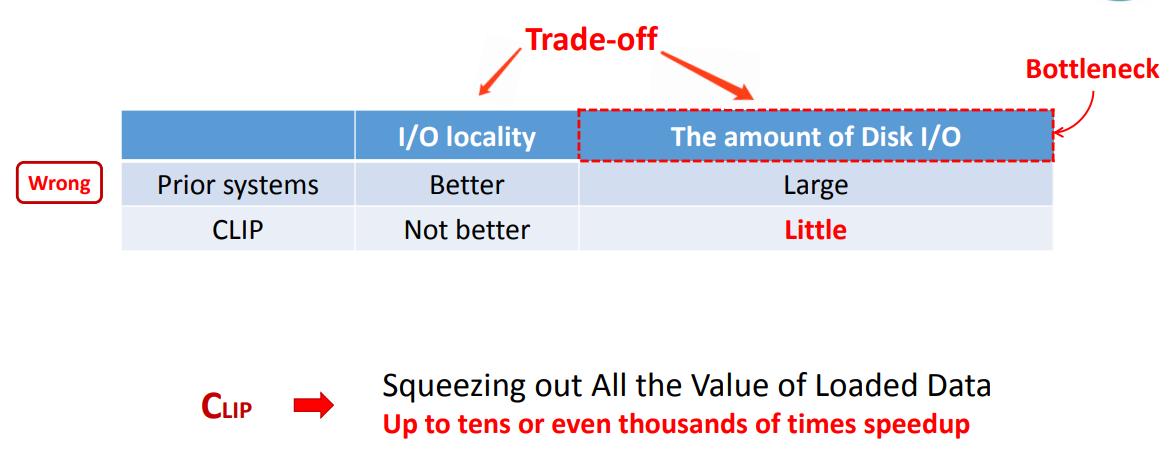 35
Proposed Methods
CLIP ATC’ 17
Squeezing out All the Value of Loaded Data: An Out-of-core Graph Processing System with Reduced Disk I/O
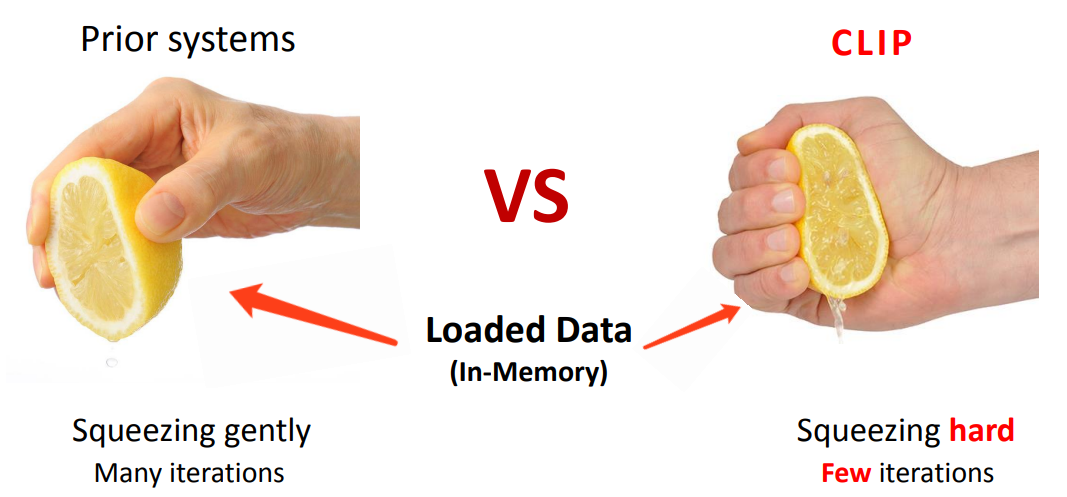 36
Proposed Methods
CLIP ATC’ 17
Squeezing out All the Value of Loaded Data: An Out-of-core Graph Processing System with Reduced Disk I/O
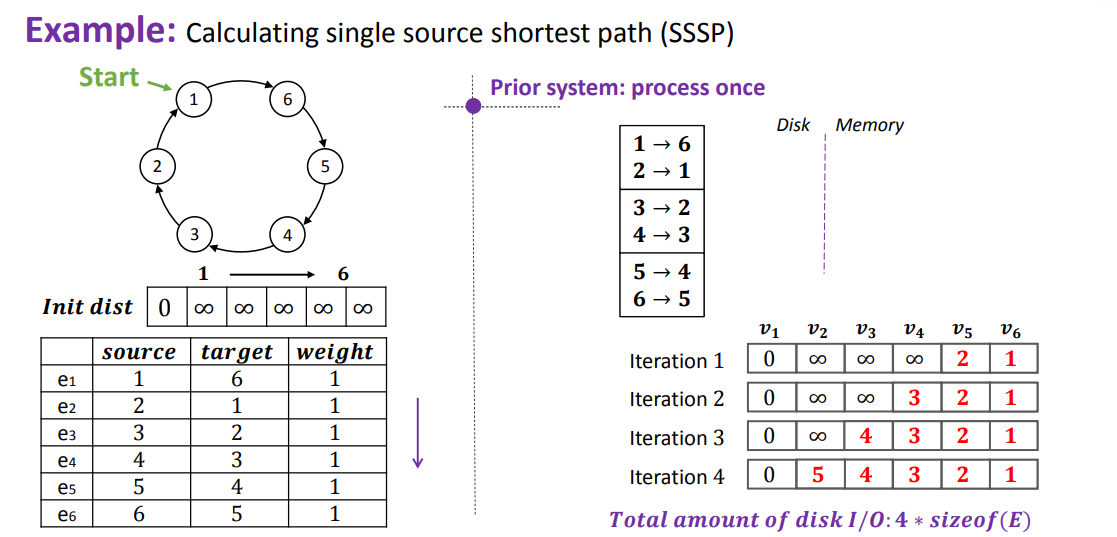 37
Proposed Methods
CLIP ATC’ 17
Squeezing out All the Value of Loaded Data: An Out-of-core Graph Processing System with Reduced Disk I/O
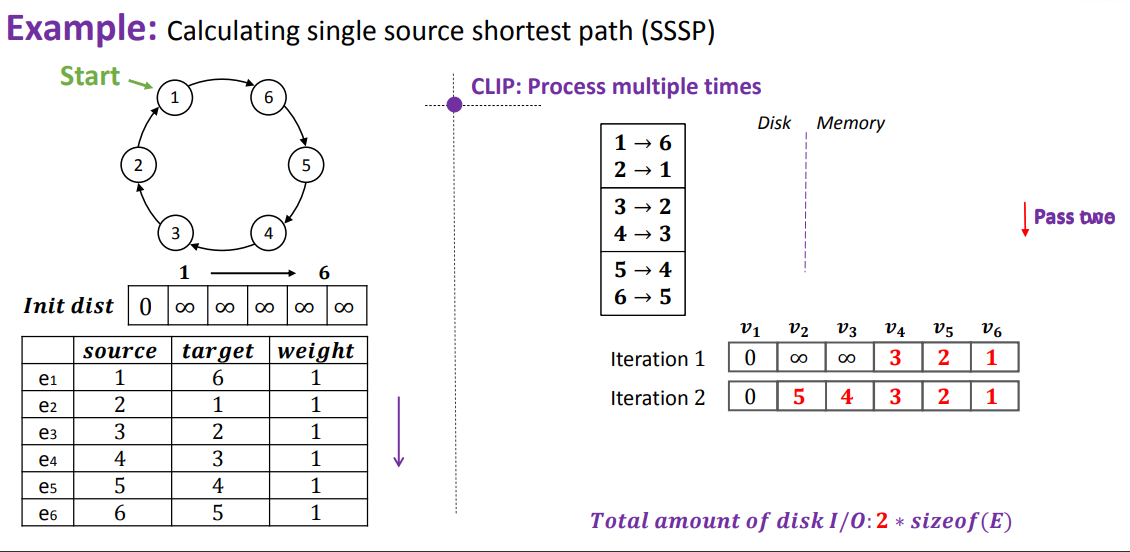 38
Proposed Methods
CLIP ATC’ 17
Squeezing out All the Value of Loaded Data: An Out-of-core Graph Processing System with Reduced Disk I/O
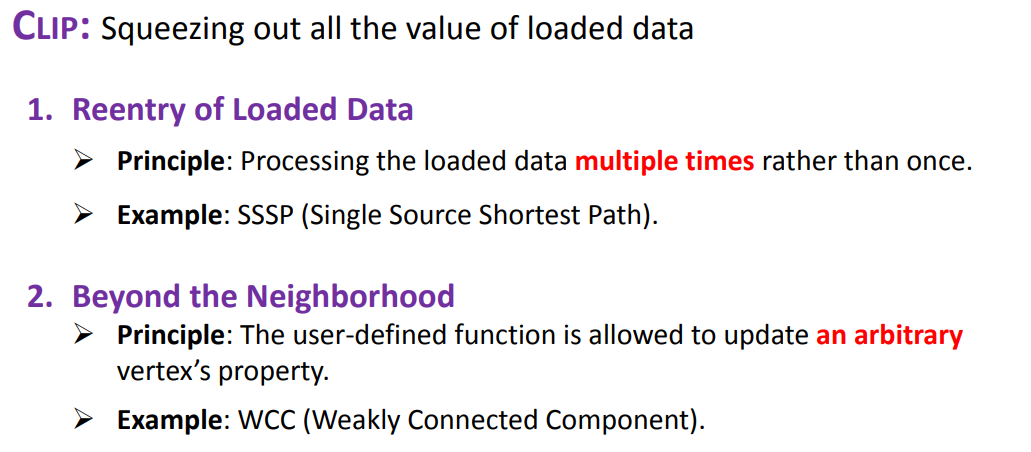 39
Proposed Methods
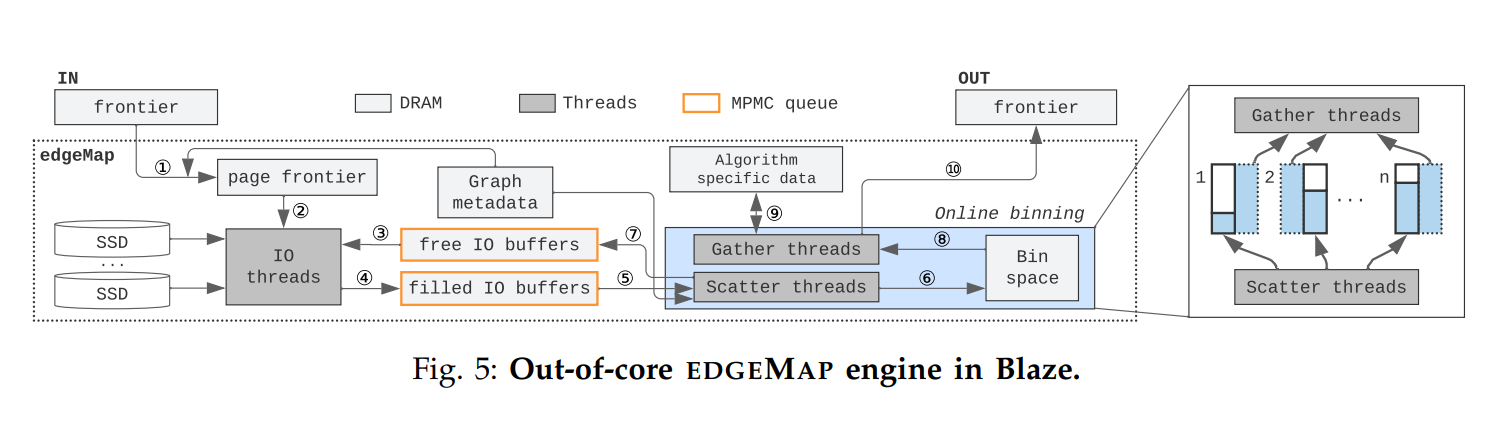 40
Proposed Methods
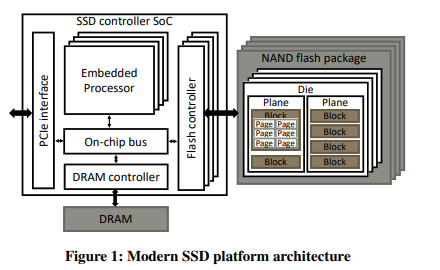 GraphSSD ISCA’ 19
GraphSSD: graph semantics aware SSD


Each block of SSD has some buffer which is flexible for update.

The adjacent list trying to avoid across blocks except the adjacent list istoo long.

It manage pointers, and indicators such that it is flexible to note if thereis extension block for inserting, or dirty blocks for updating
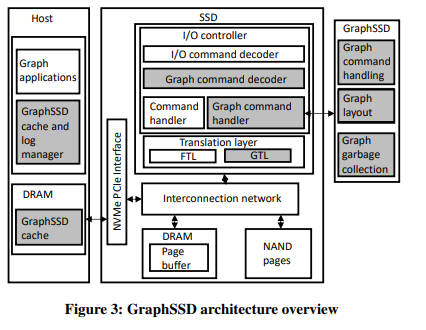 41
Proposed Methods
GraphSSD ISCA’ 19
GraphSSD: graph semantics aware SSD
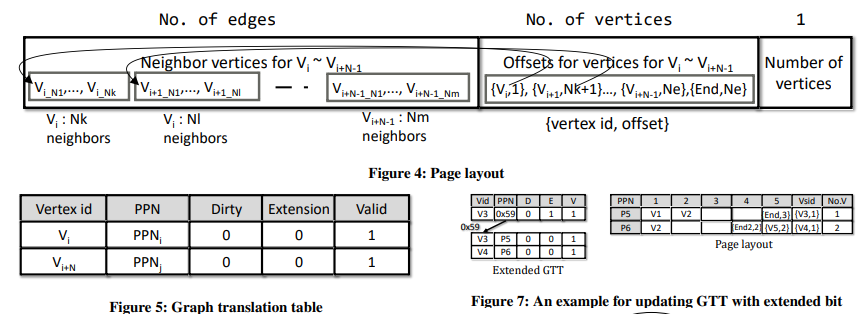 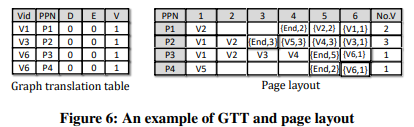 42
Introduction
Related Work
Preliminaries
Proposed Methods
Performance Evaluation 
Conclusions
Graph External Memory System
43
Performance Evaluation
FlashGraph’s evaluation
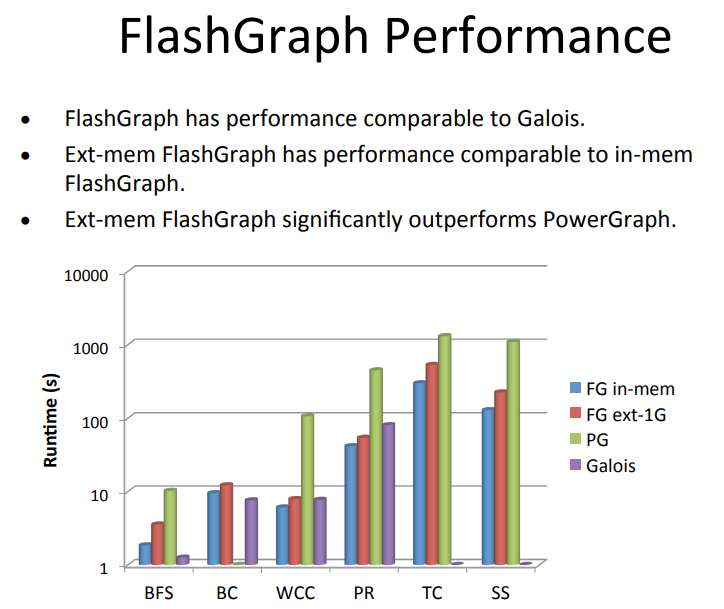 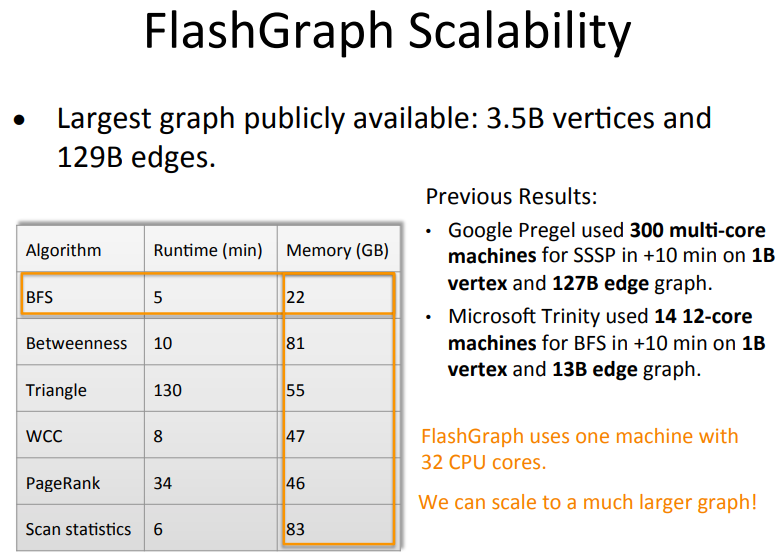 44
Performance Evaluation
Graphene’s evaluation
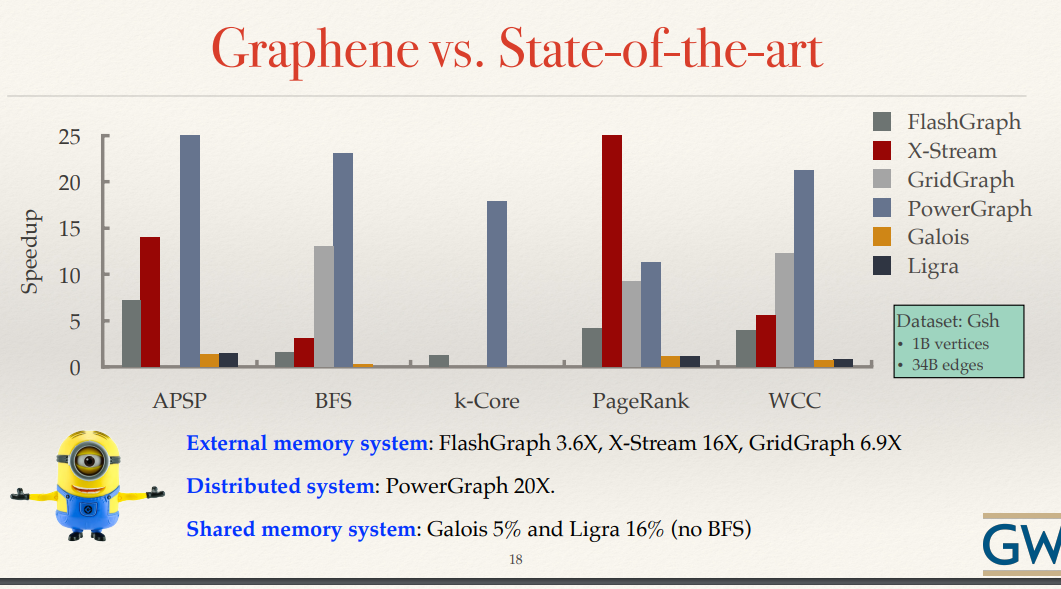 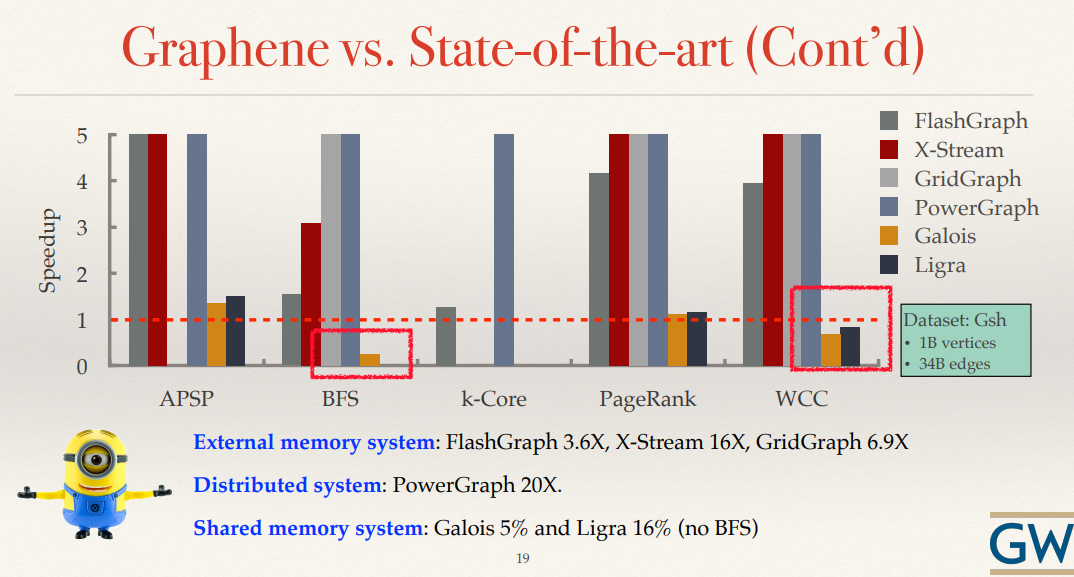 45
Performance Evaluation
IOE-Order’s evaluation
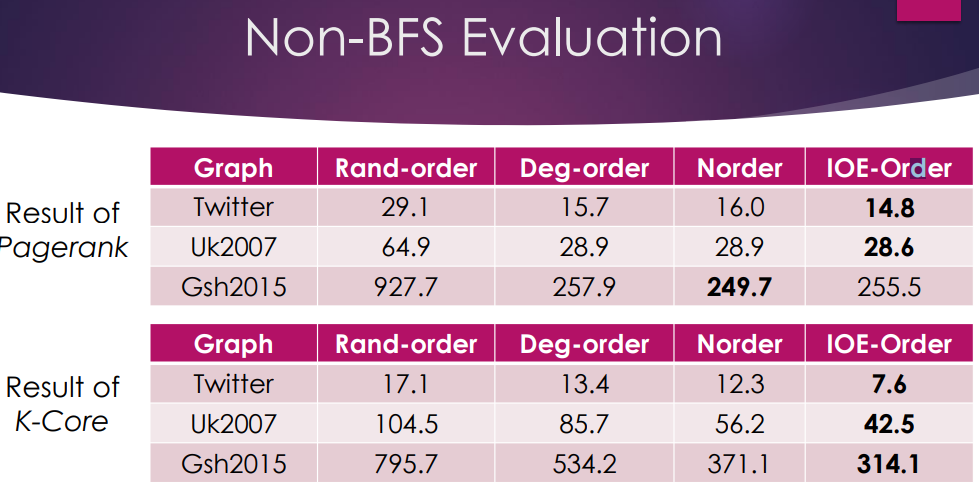 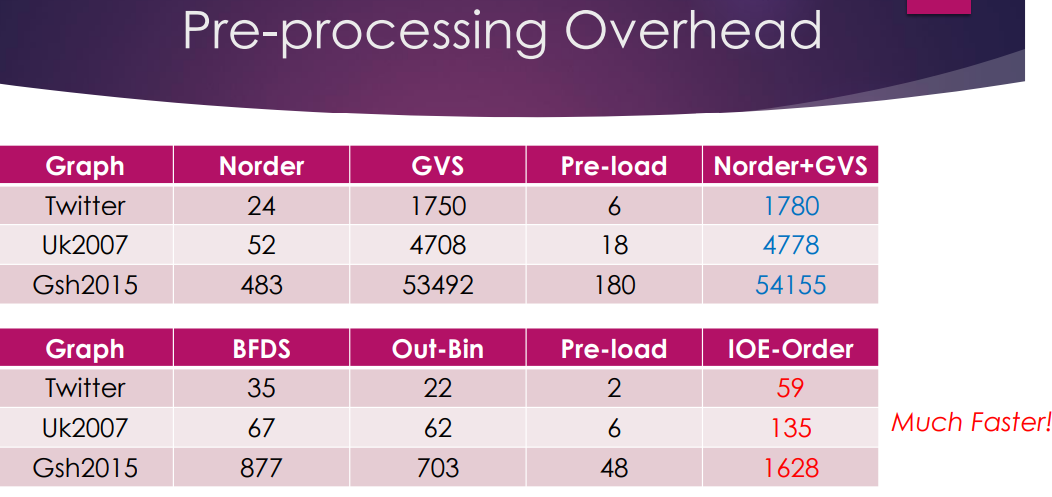 46
Performance Evaluation
CLIP’s evaluation
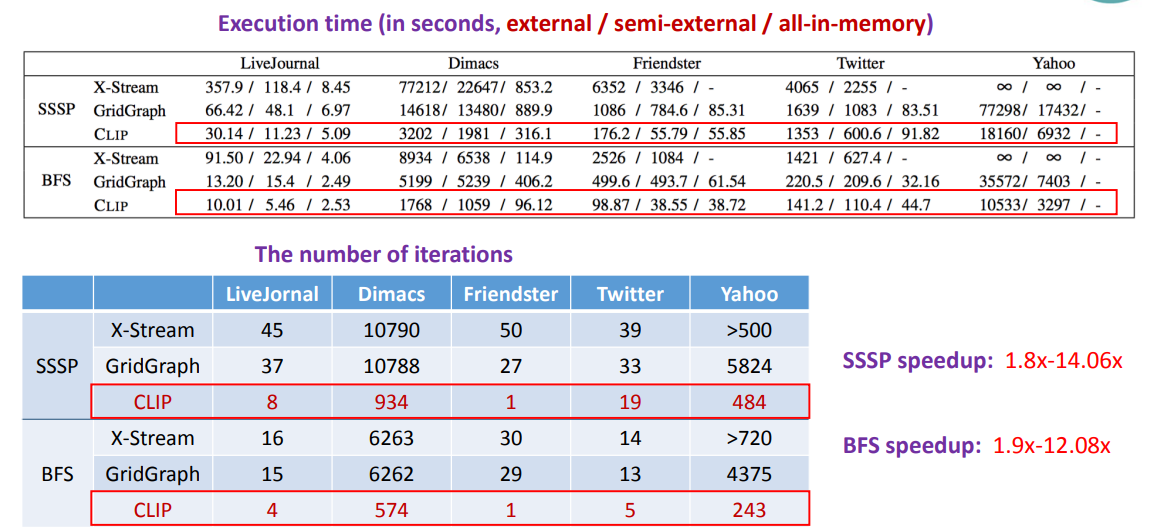 47
Introduction
Related Work
Preliminaries
Proposed Methods
Performance Evaluation 
Conclusions
Graph External Memory System
48
Conclusion
In conclusion, the Graph External Memory system has been proposed with various solutions tailored for different algorithms and device configurations.

It would be beneficial to flexibly choose the corresponding external memory strategy for the optimal solution.
49